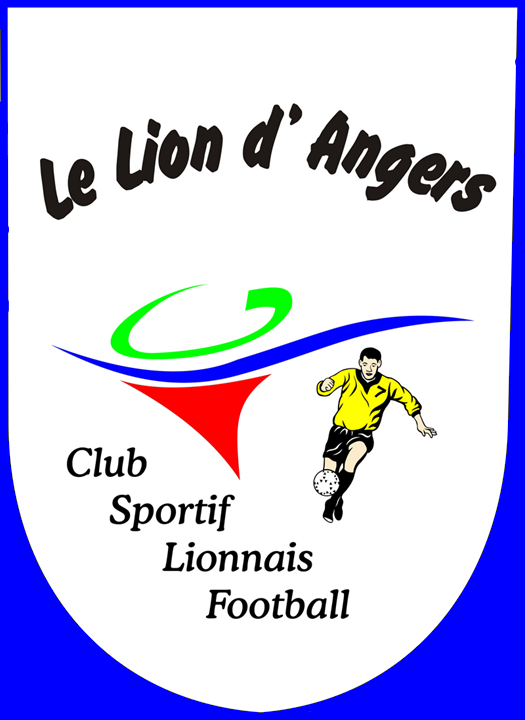 Assemblée GénéraleCSL Football
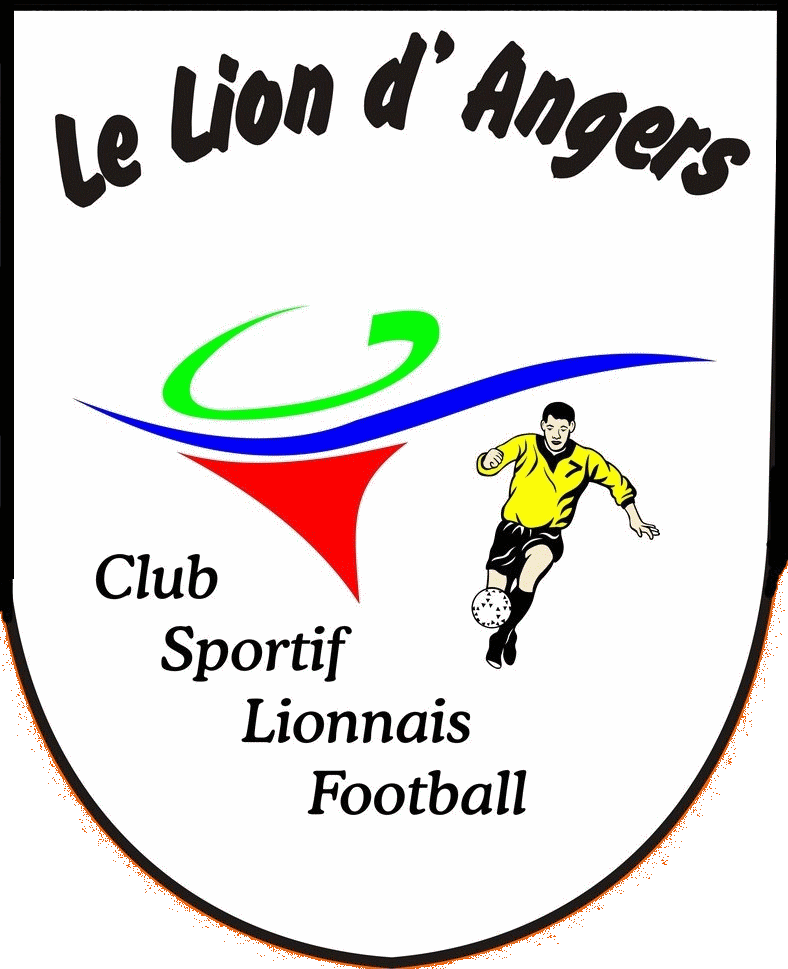 Vendredi 17 juin 2016
Le Lion d’Angers
en présence de : Etienne GLEMOT (Maire du Lion),  Nooruddine MUHAMMAD (1er Adjoint), Daniel CHALET (Adjoint), Didier PLACAIS (Président USJA), Denis BELIER (Président du FCNBG), Frédérique RENAULT (Haut-Anjou) et André BOURGEAIS (Le Courrier de l’Ouest)
Ordre du jour
Rapport moral 			( président Olivier DRU )
Point sur les licences et infos			( secrétaire Daniel LOISEAU )
L’Euro Lionnais ( Ronan PAGERIE  apprenti éducateur )
Rapport d’activité	Jeunes 	( Romain BELLANGER )	Arbitres 	( Daniel LOISEAU )	Seniors 	( Eric DURAND )
		Vétérans	( Xavier BARBEAU )
        Gardiens            ( Yohann MOREAU )
Bilan Financier 			( Trésorier Christophe BONNET )
Prix des licences
Election
Questions diverses, remerciements …
Assemblée GénéraleCSL Football
Rapport  moral

Olivier DRU
président
Nombre de licenciéspar catégorie d’âge
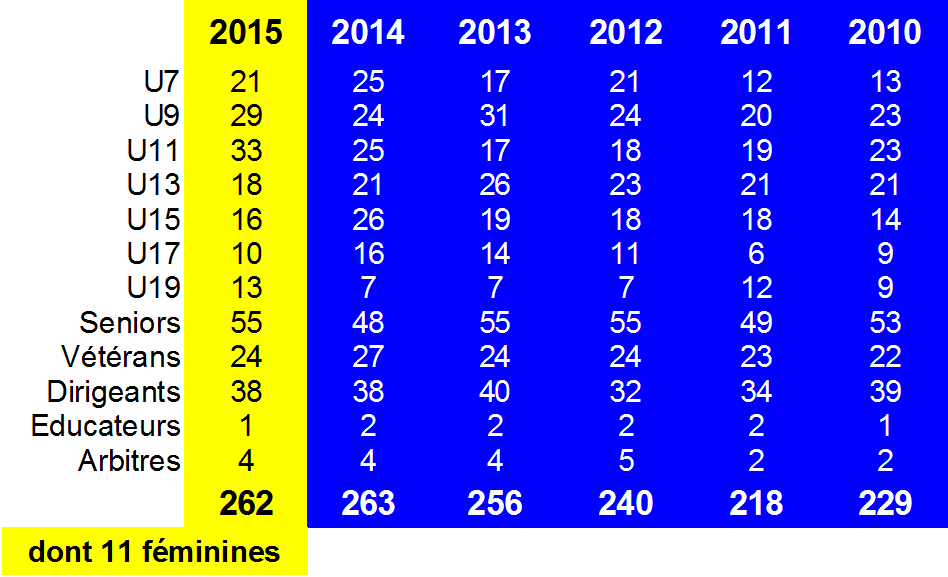 Situation géographique des licenciés
64%  des licenciés
habitent
au Lion d’Angers
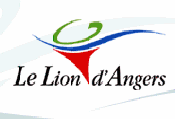 26Extérieursà la Cdc
1 
La Jaille
3Chenillé
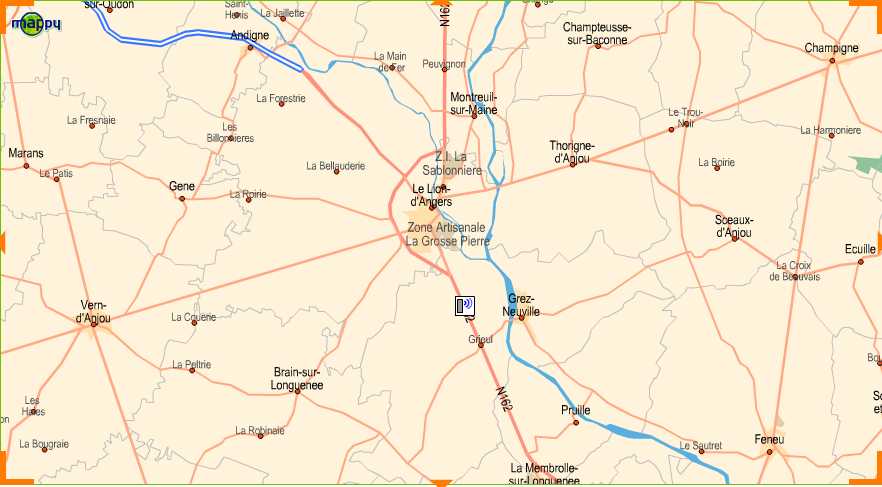 2Chambellay
3Andigné
2Champteussé
8Montreuil
4Thorigné
5Sceaux
168Le Lion
1Vern
32Grez-Neuville
26 %  dans la Cdc en dehors du Lion
1Brain
4Pruillé
10 %  à l’extérieur de la Cdc
Quelques dates à retenir
Retour des demandes de licence avant le 15 juillet, avec le chèque et tout le dossier
Permanences licences vendredi 24 juin de 18h-20h, samedi 25 juin 10h30-12h30, vendredis 1er et 8 juillet de 18h à 20h et le samedi 2 juillet de 10h30 à 12h30.
Lundi 8 août - 1er entraînement seniors
Samedi 3 septembre – Forum des Assos
Reprise entrainement école de foot mercredi 7 septembre
novembre – vente des calendriers
mars 2017  – Soirée Choucroute
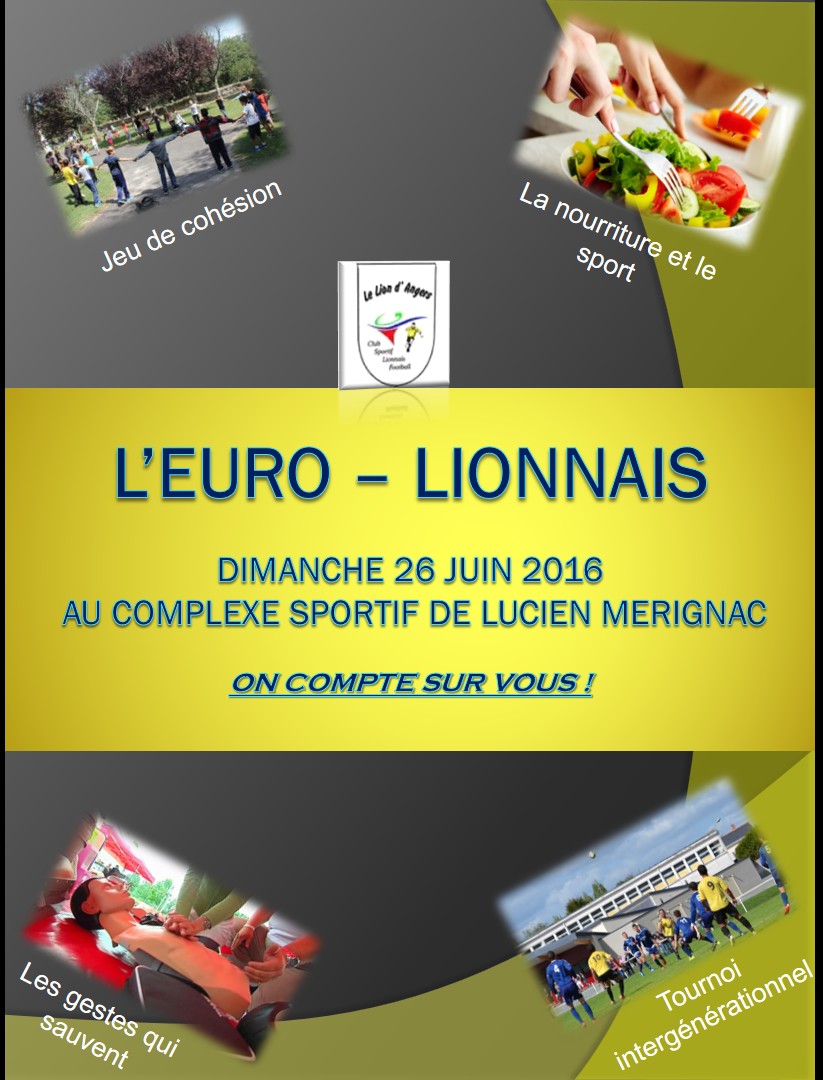 RonanPAGERIEson  projetl’Euro Lionnais
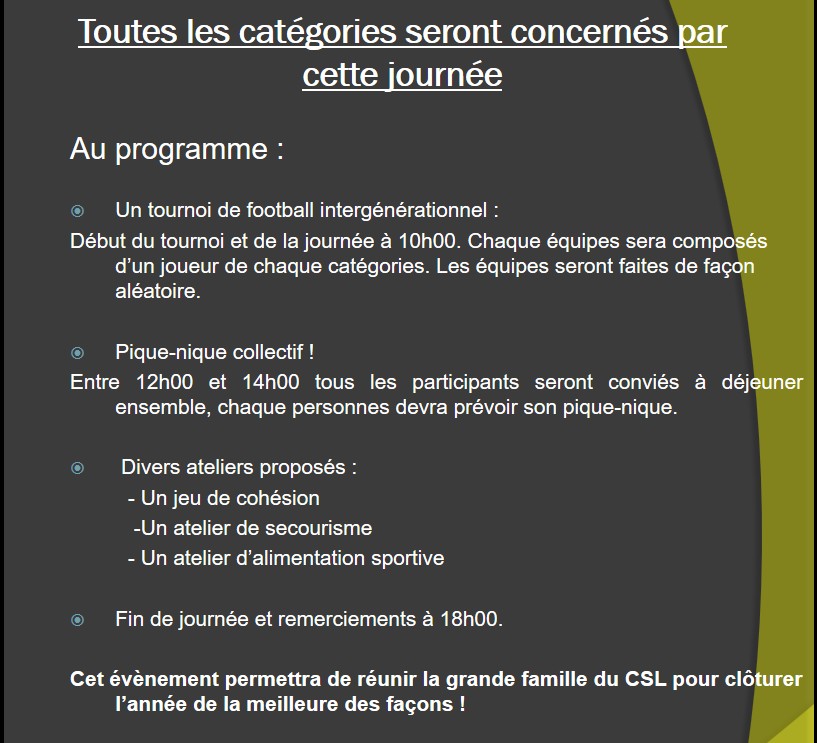 Rapport d’activitéLes jeunespar Romain BELLANGER
les débutants – Foot à 3 et 5
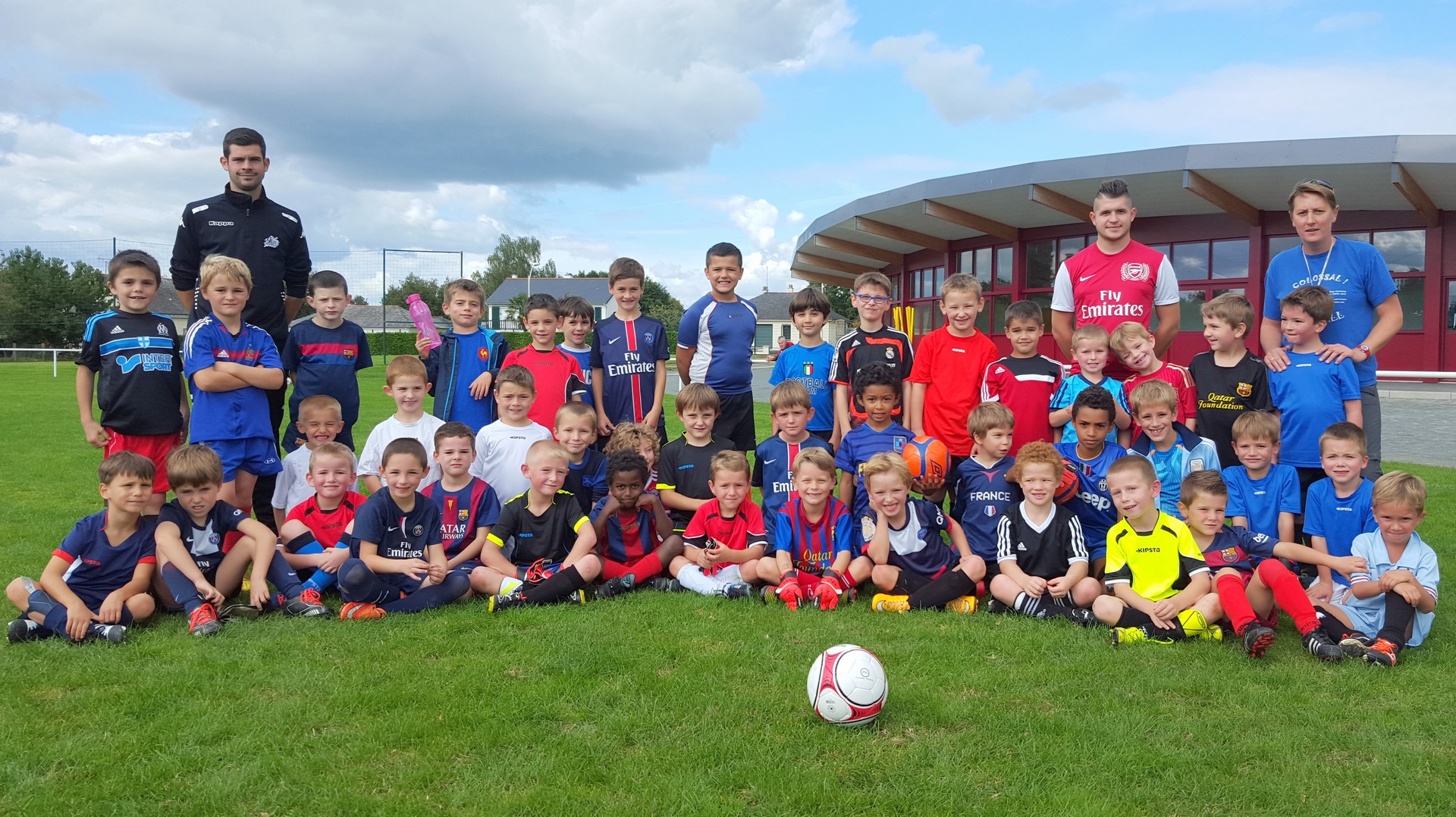 Educateurs salariés : Bérenger Fresnais, Ronan Pagerie et Séverine Drouet
Dirigeants : Olivier Olmos, Nicolas Jouin, Stéphane Cimetière ( foot à 5 ) et  Philippe Foucher, Boisard  ( foot à 3 )
U11
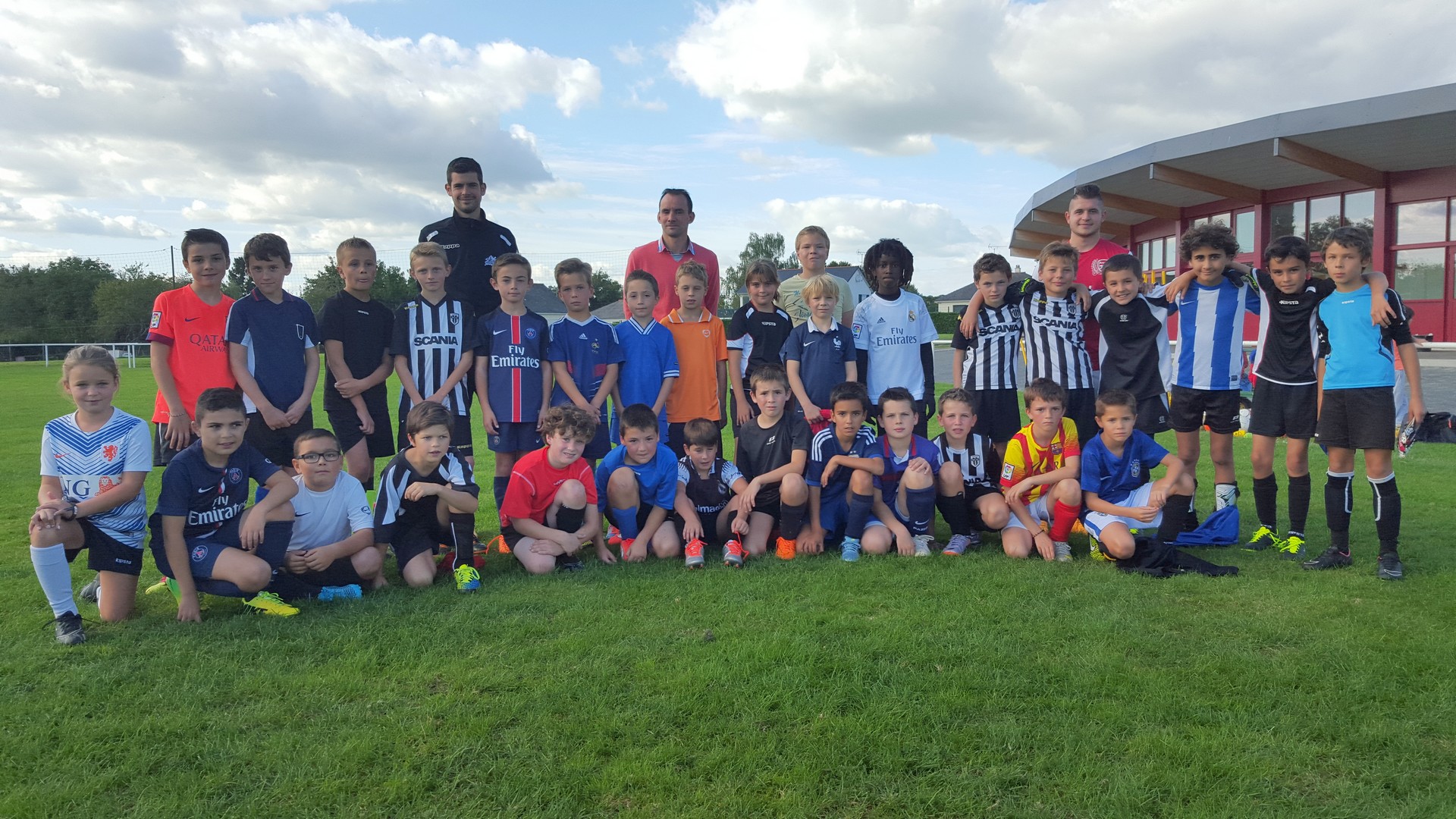 Educateurs salariés : Bérenger Fresnais et Ronan Pagerie, aidés régulièrement par Arnaud CochetDirigeants : Arnaud Cochet, Patricia Joly, Olivier Aubert, Nicolas Bologne, Tony Quittet et Pascal Gautier
U13
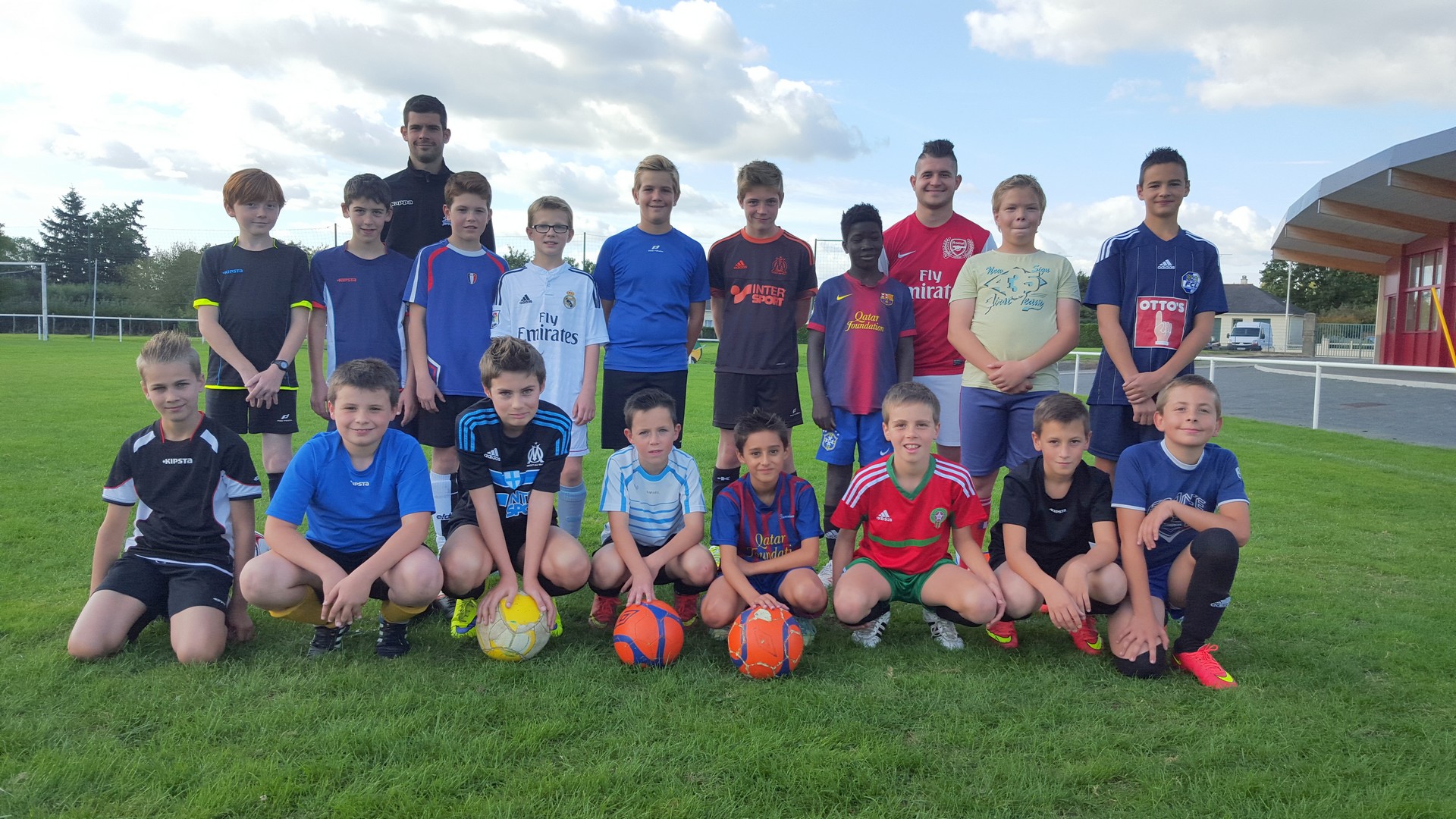 Educateurs salariés : Bérenger Fresnais et Ronan Pagerie
Dirigeants : Yannick Hualmé, Denis Leclerc, Alain Guetny, Anthony Richard et Jérôme Maurier
Classements – U13 A et B
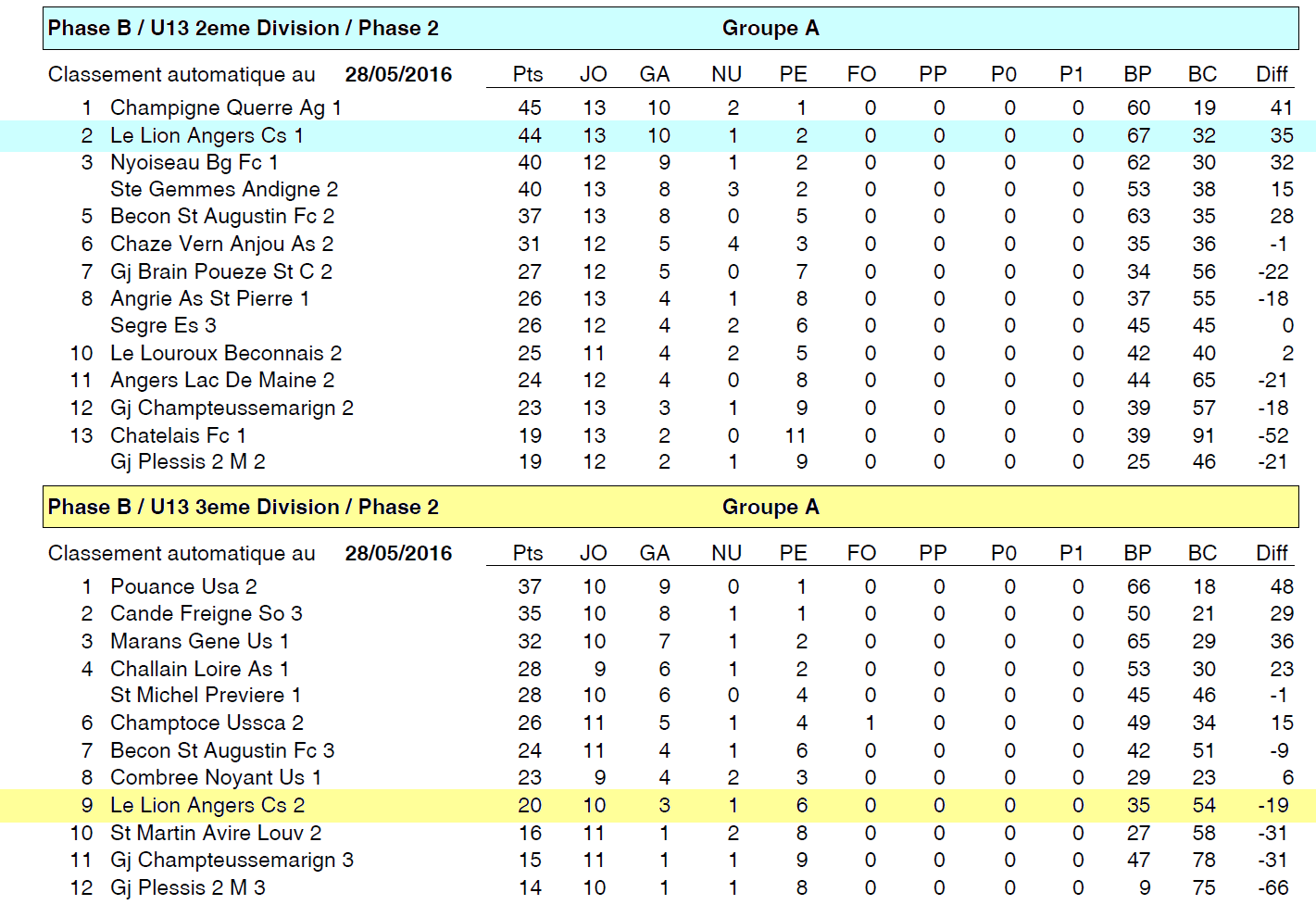 Les U15
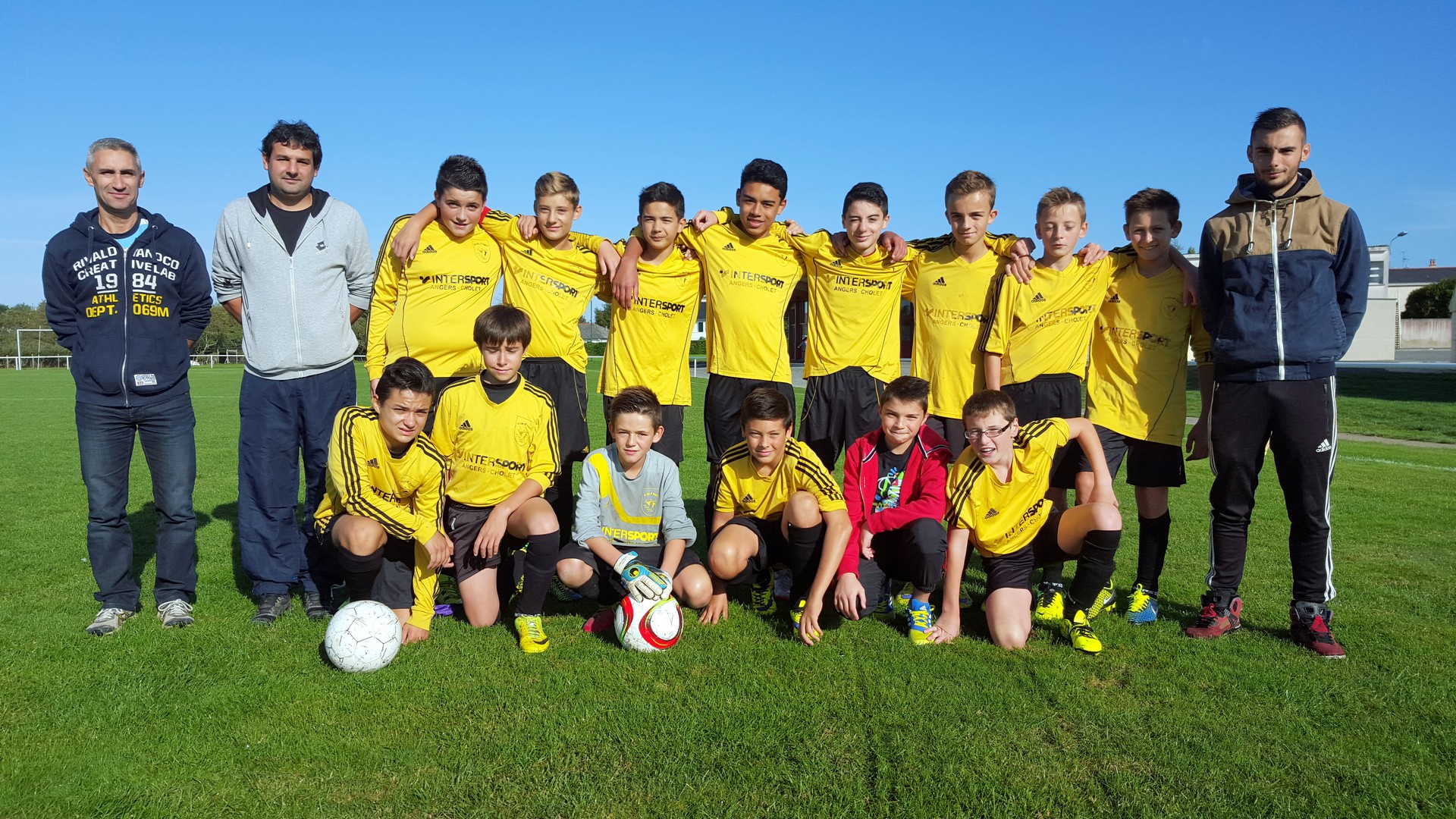 Educateurs salariés : Bérenger Fresnais et Ronan Pagerie
Dirigeants : Guillaume Humeau, Emmanuel Renou
Les U15 A
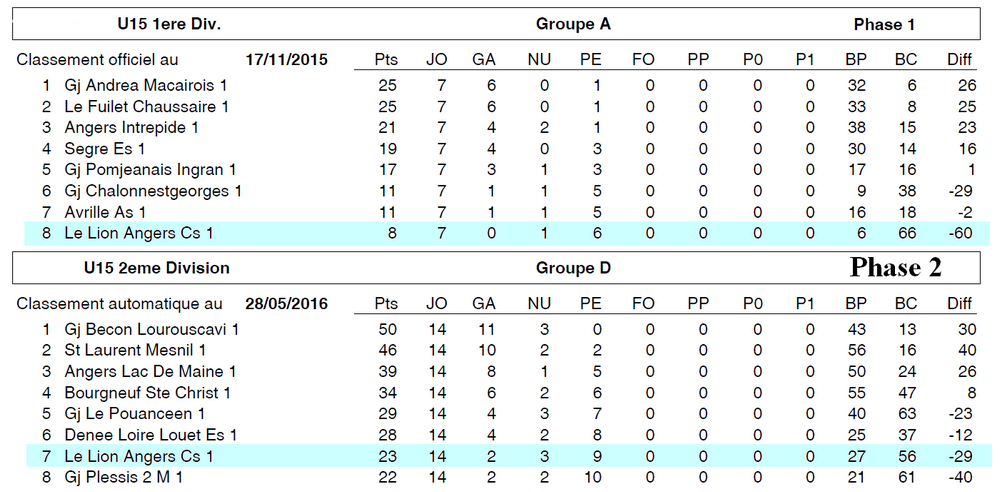 Les U17 en entente avec Anjou Baconne
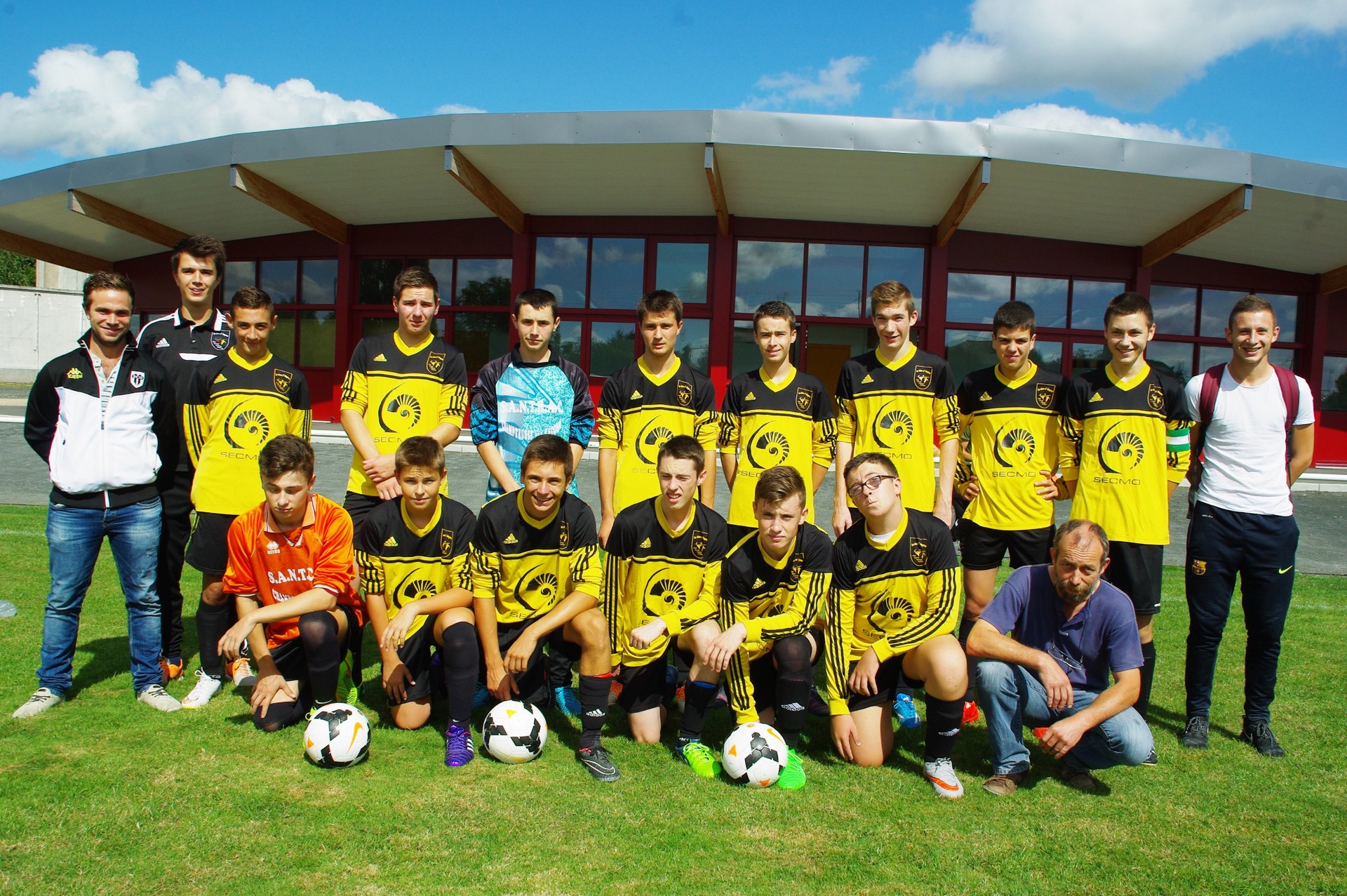 Educateurs salariés : Bérenger Fresnais et Ronan Pagerie
Dirigeants : Benjamin MAHOT, Aurélien Lepron et Fabien Pasquier
Les U17 en entente avec Anjou Baconne
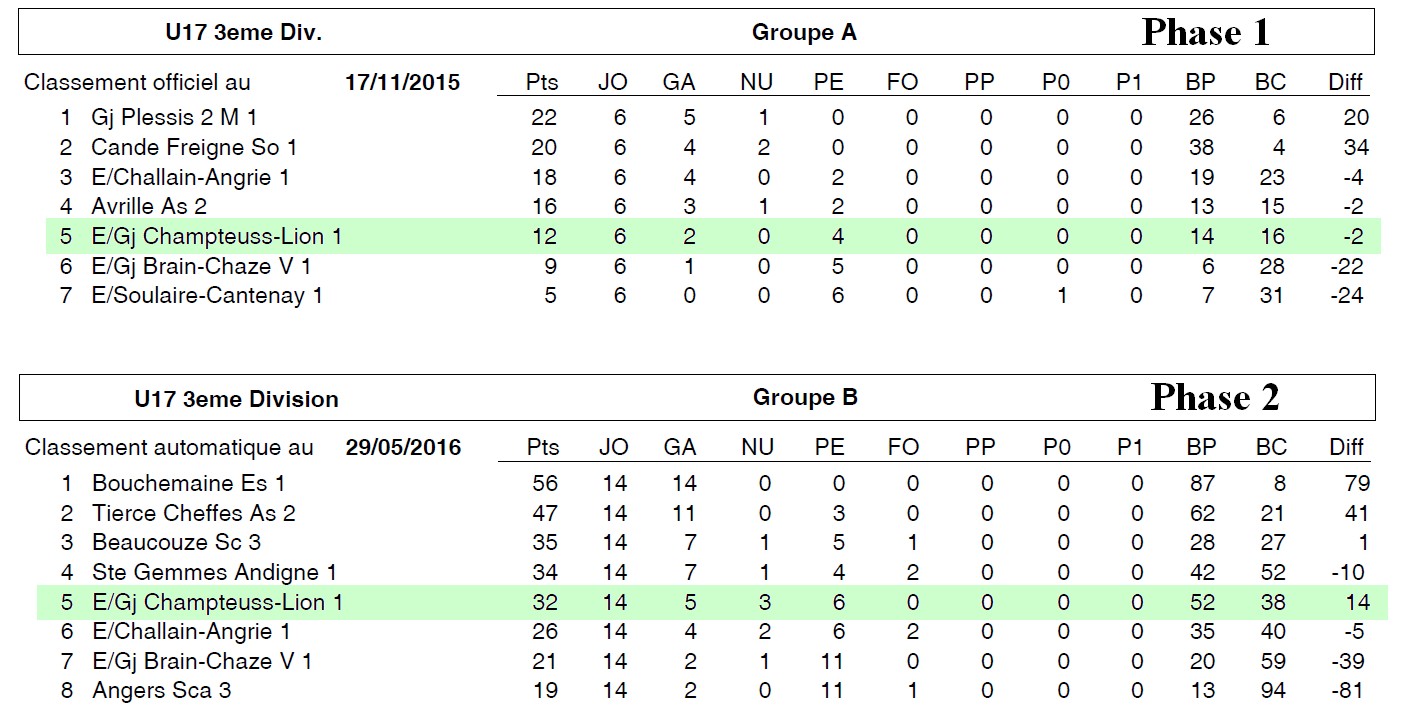 Les arbitres du club
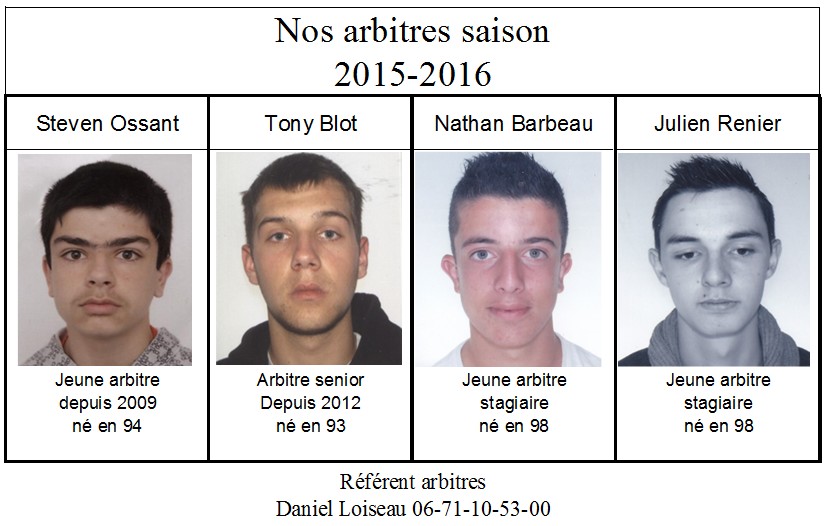 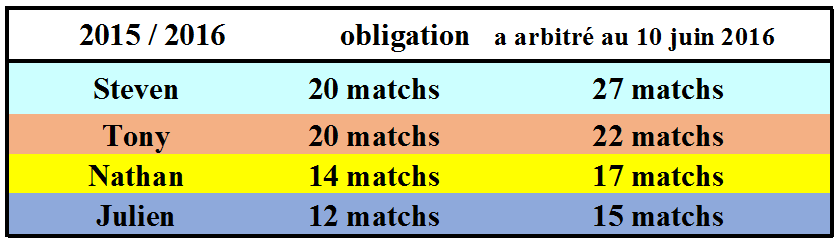 Rapport d’activitéSeniorspar Eric DURAND
Les Seniors A – D2
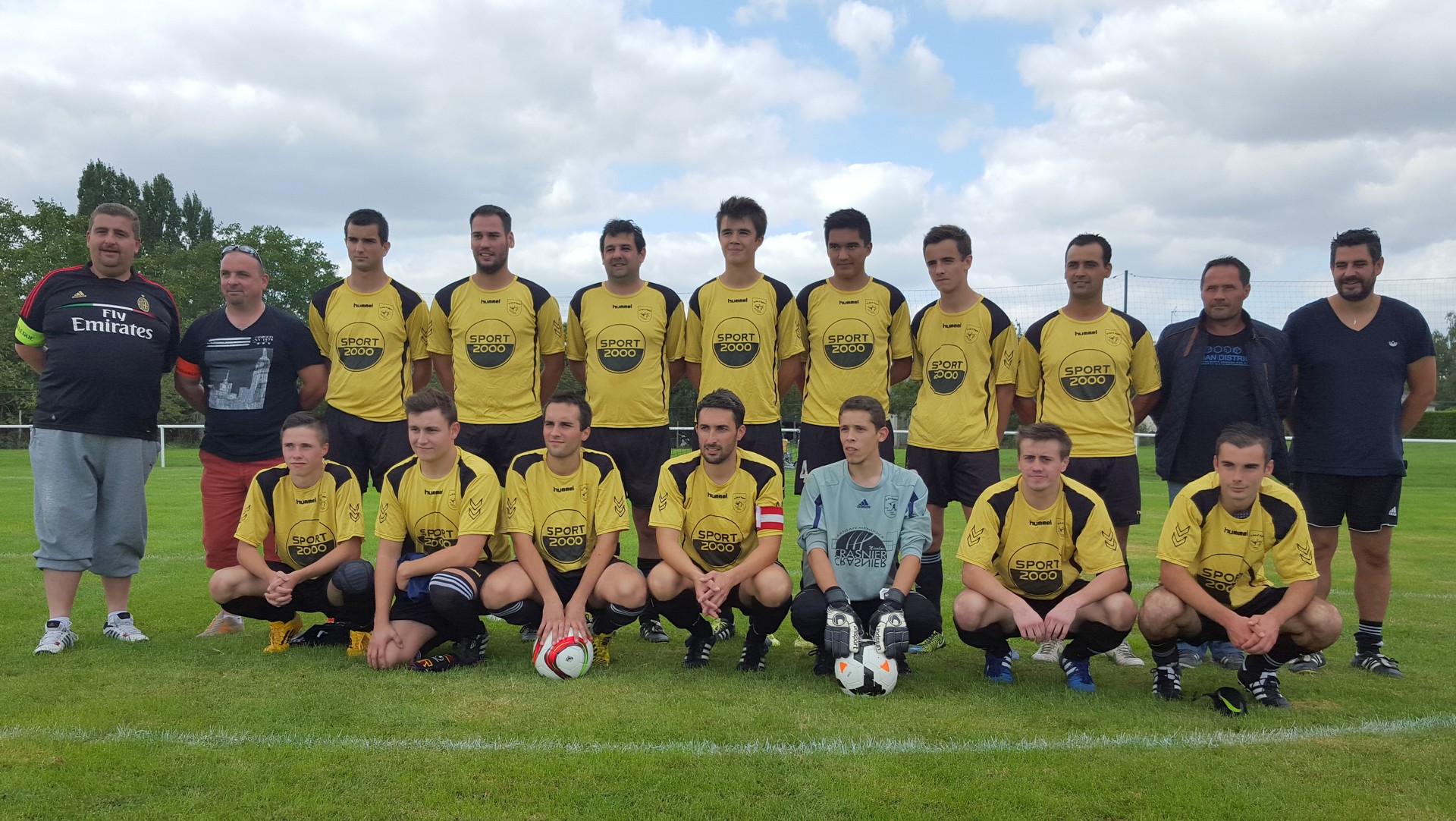 Dirigeants : Eric Durand (Entraineur seniors) , Tony Lebrun et 
Yohann Moreau (entraineur des gardiens du club)
Les Seniors A – D2
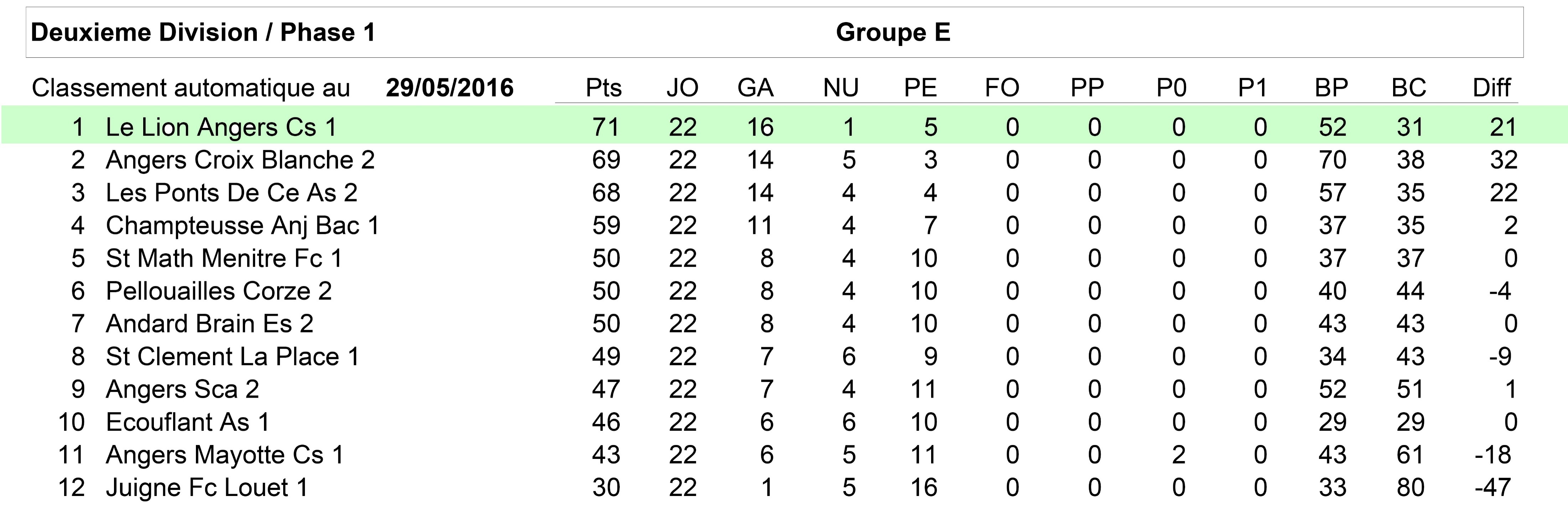 Les Seniors B – D3
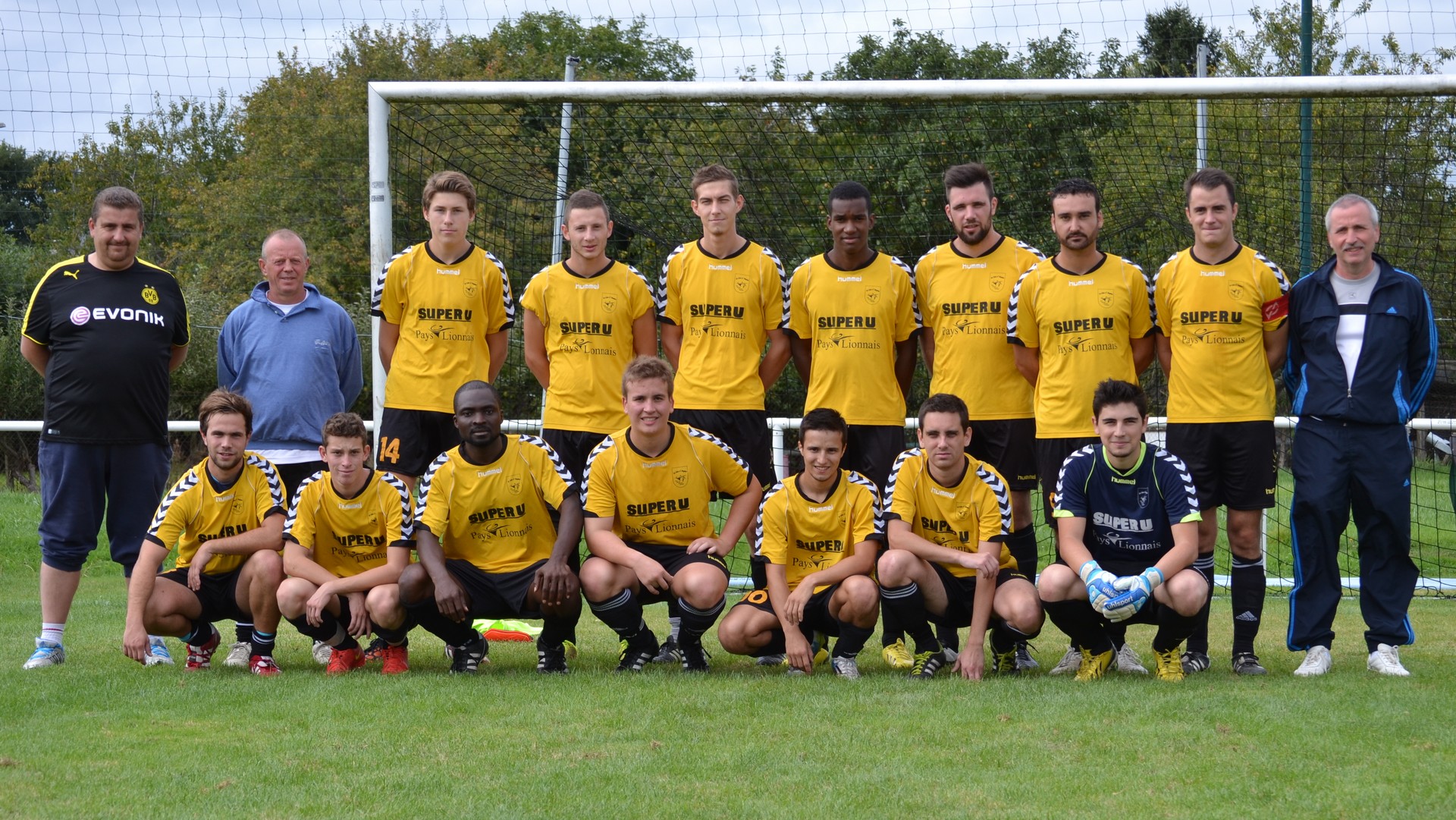 Dirigeants : Jean-Luc DARAIZE, Thierry PAGE et Pascal BELLIER
Les Seniors B – D3
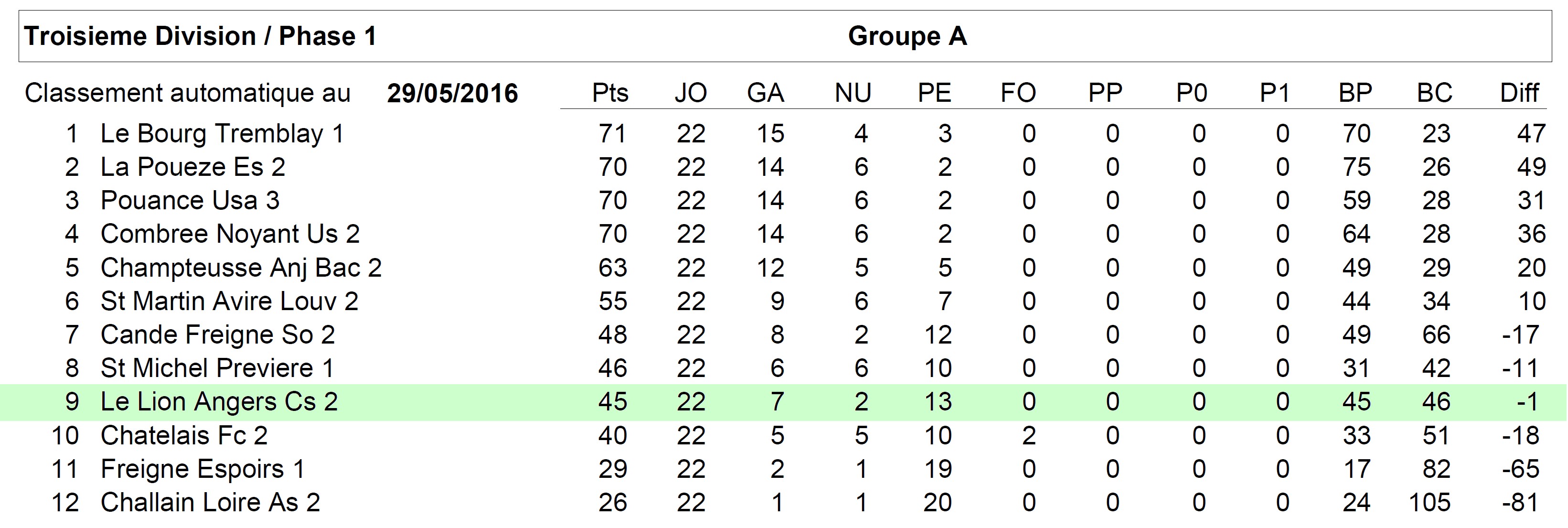 Les Seniors C – D4
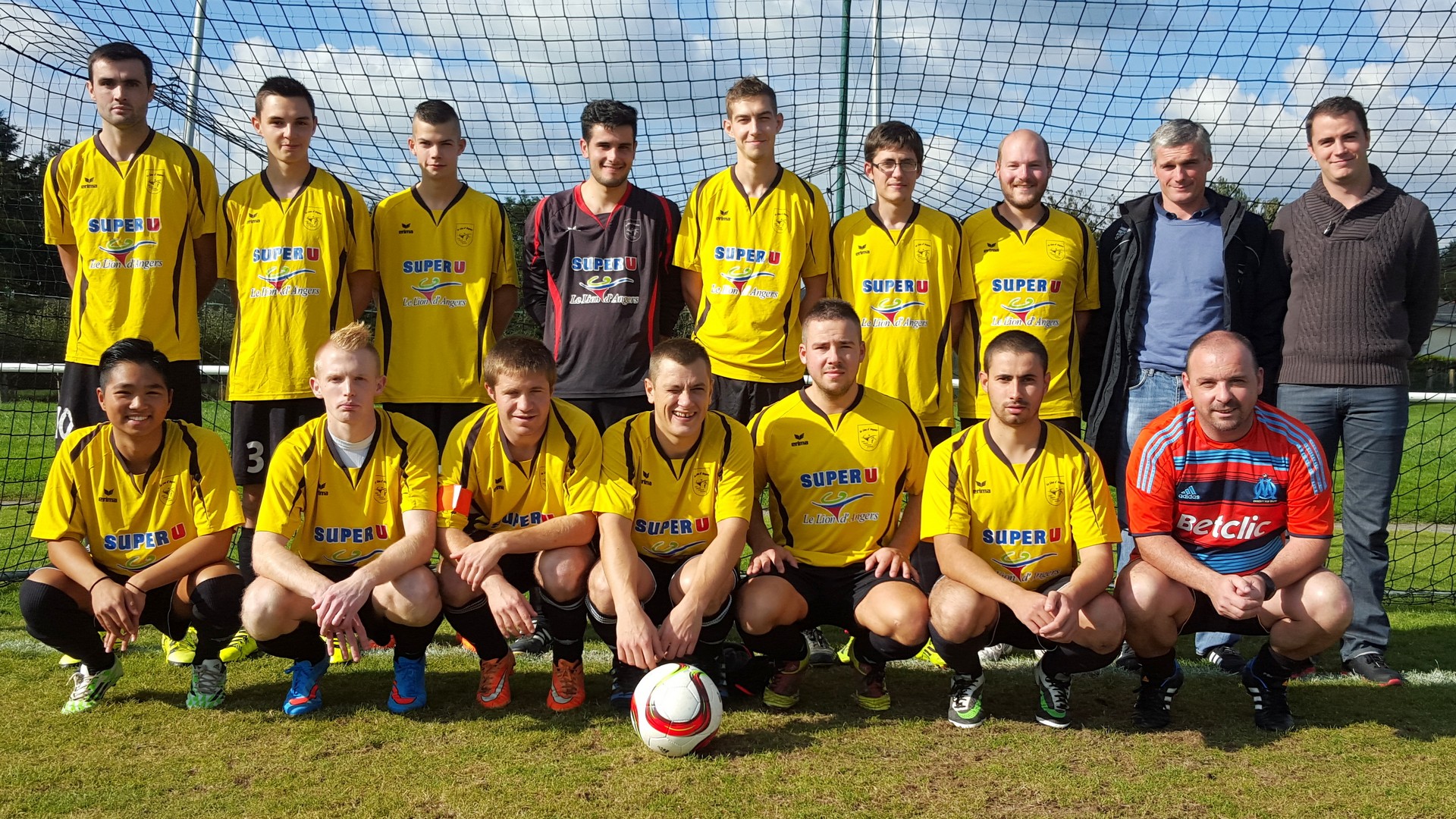 Dirigeants : qui veut bien !
Les Seniors C – D4
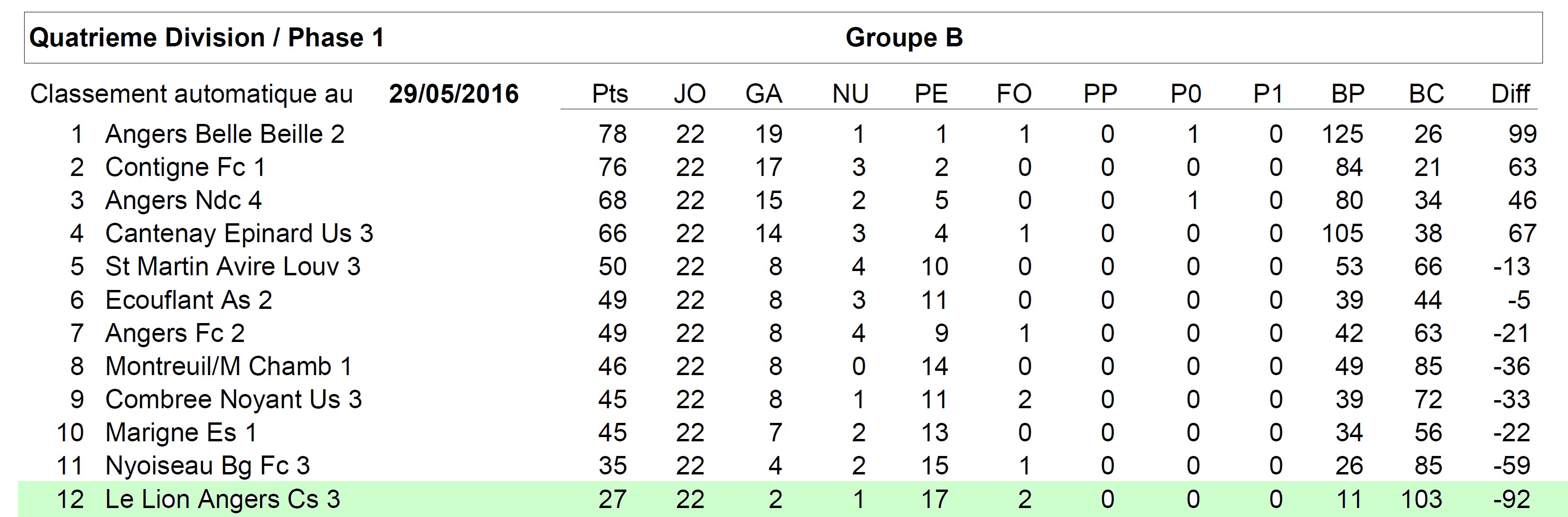 Les vétérans – 2e div
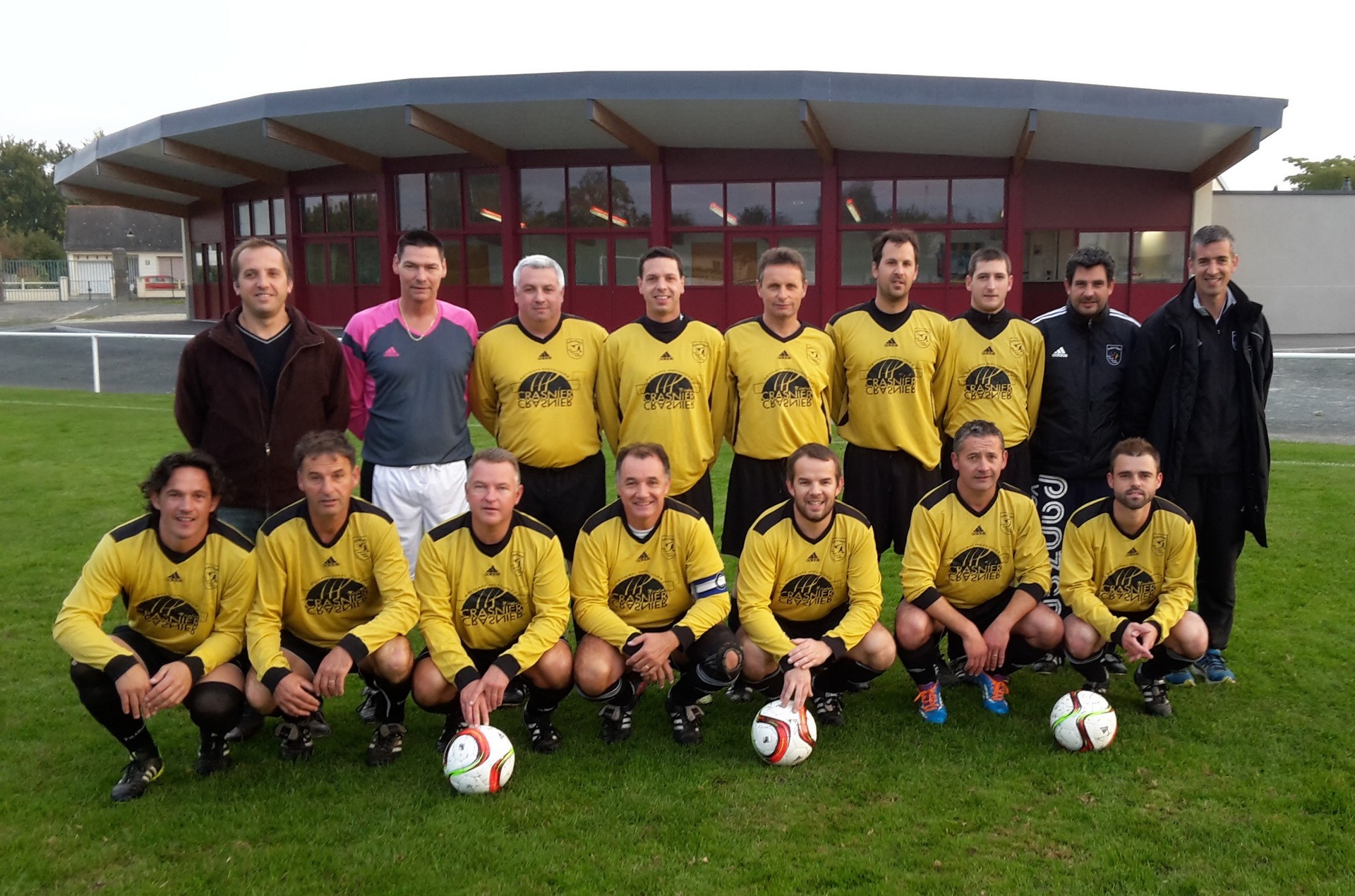 Dirigeants : Xavier Barbeau, Gervais Gagneux, Richard Verdier
Les Vétérans  – 2e div
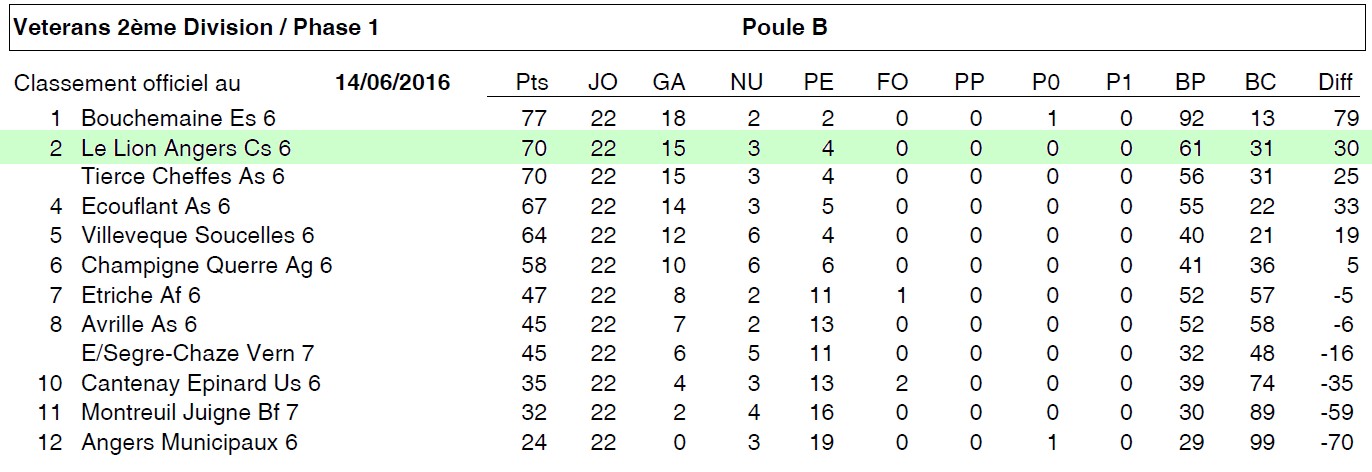 Rapport d’activitéLes gardienspar Yohann MOREAU
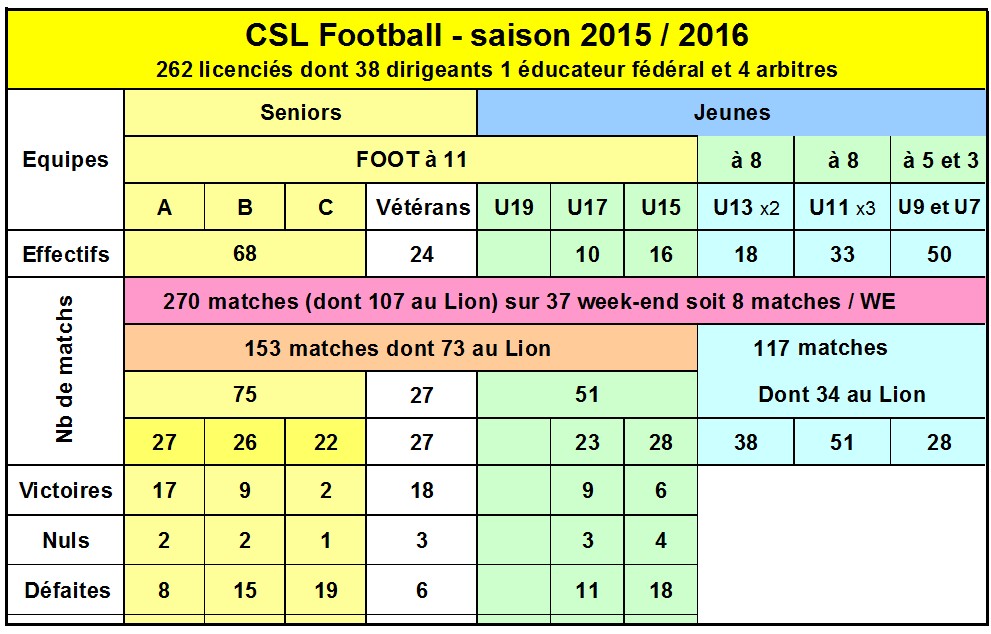 Rapport financier
Par le trésorier
Christophe Bonnet
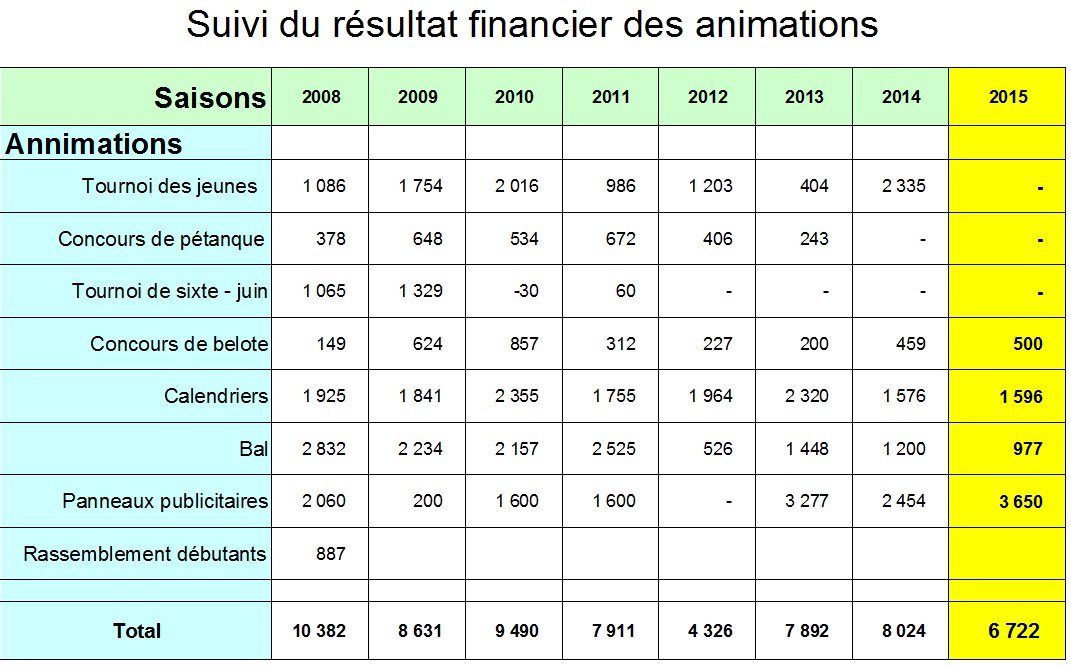 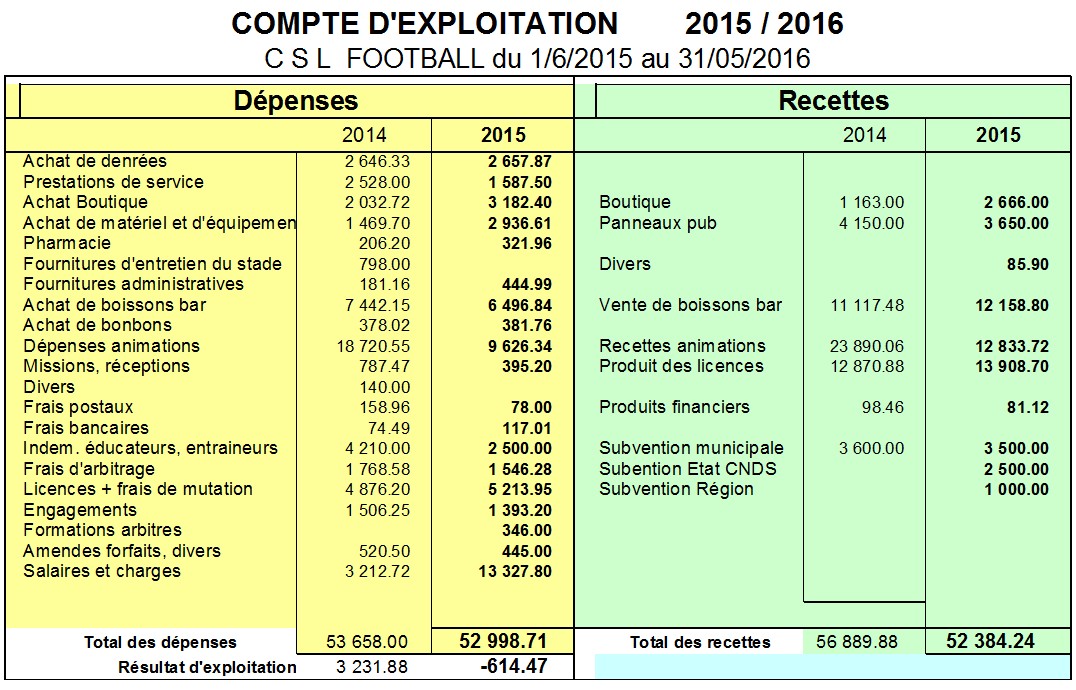 adoptés
Coût des licences 2016 - 2017
Les joueurs qui étaient et qui seront dirigeantspourront prétendre à une licence à prix coutant
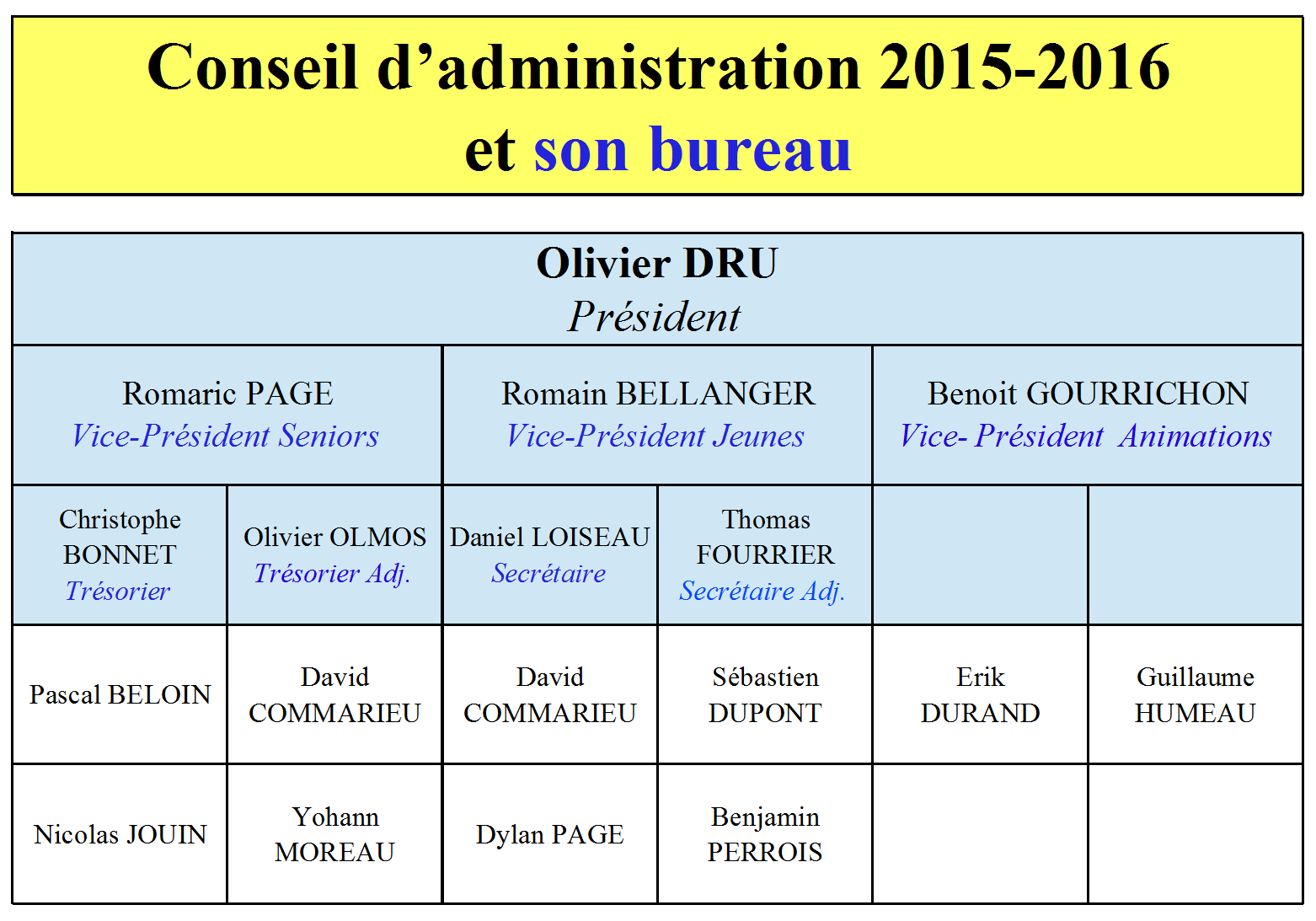 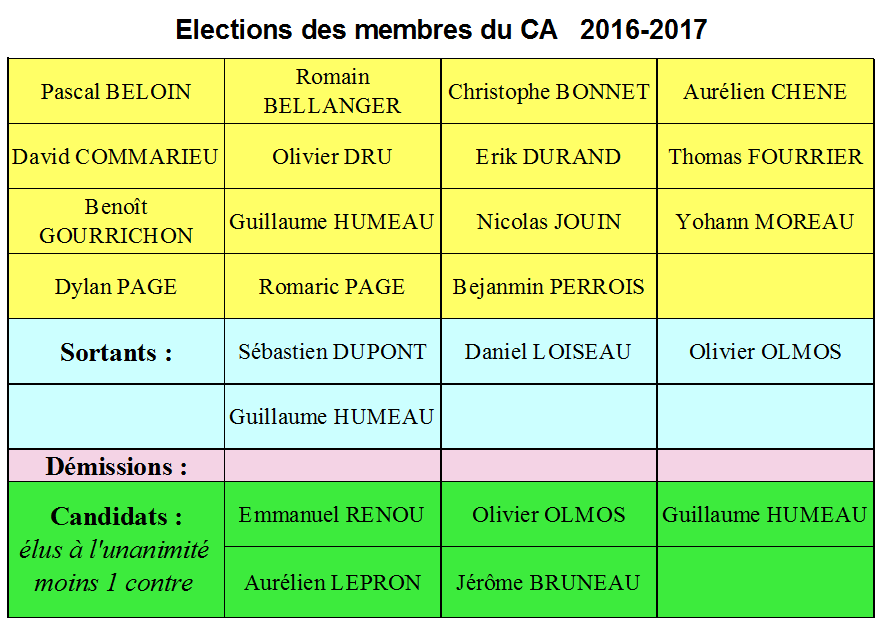 Questions diverses

Remerciements

Paroles aux invités